Japanese Internment, Nativism, and Today
https://origins.osu.edu/history-news/1942-internments-and-today-s-security-crisis?language_content_entity=en
Bell Ringer
​
Decode this political cartoon
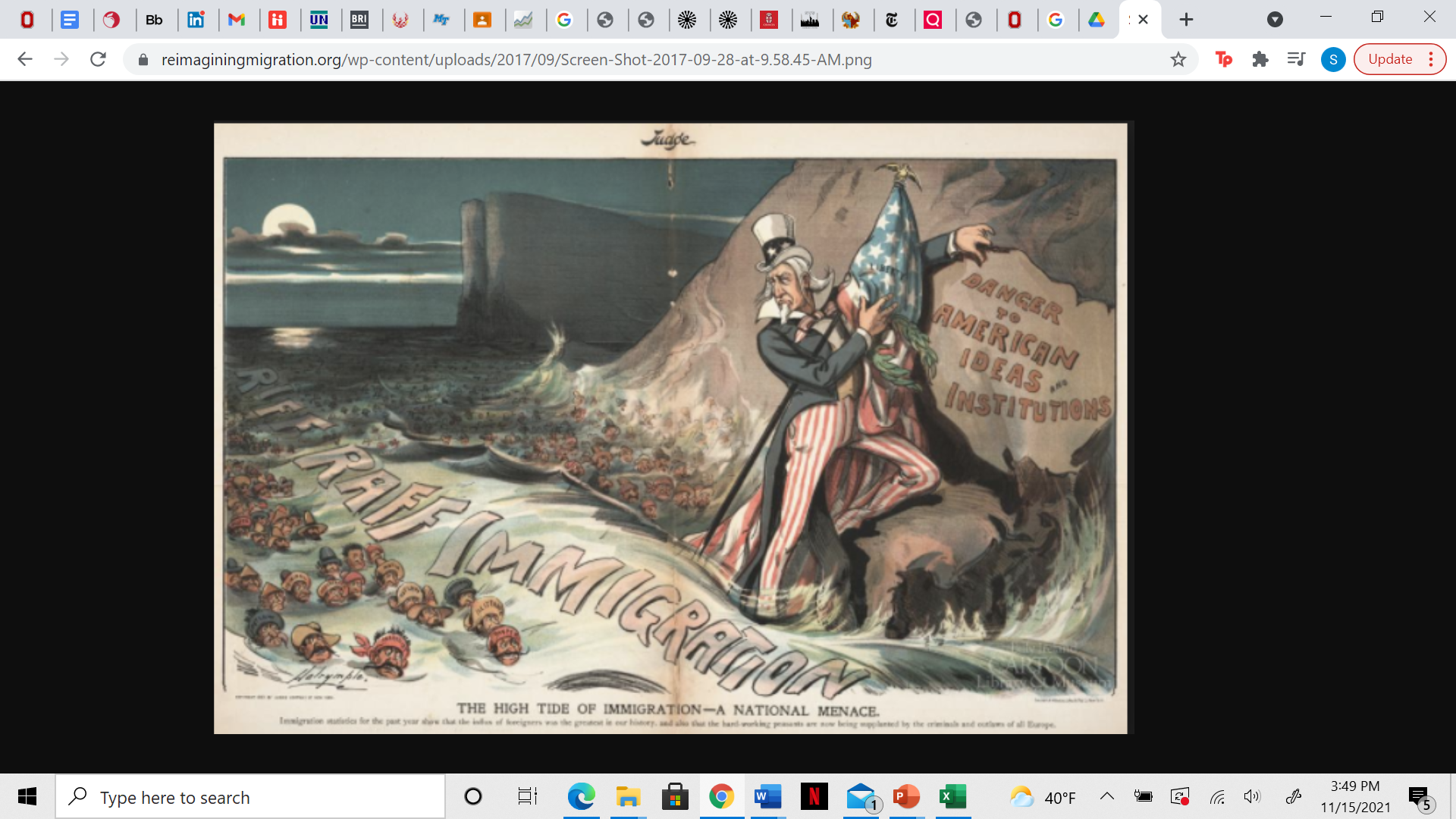 Nativism
​
Nativism= Intense opposition to an internal minority on the ground of its foreign (i.e. “un-American”) connections
Nativism
​
Widespread prejudices:
	-race
	-ethnicity 
	-religion
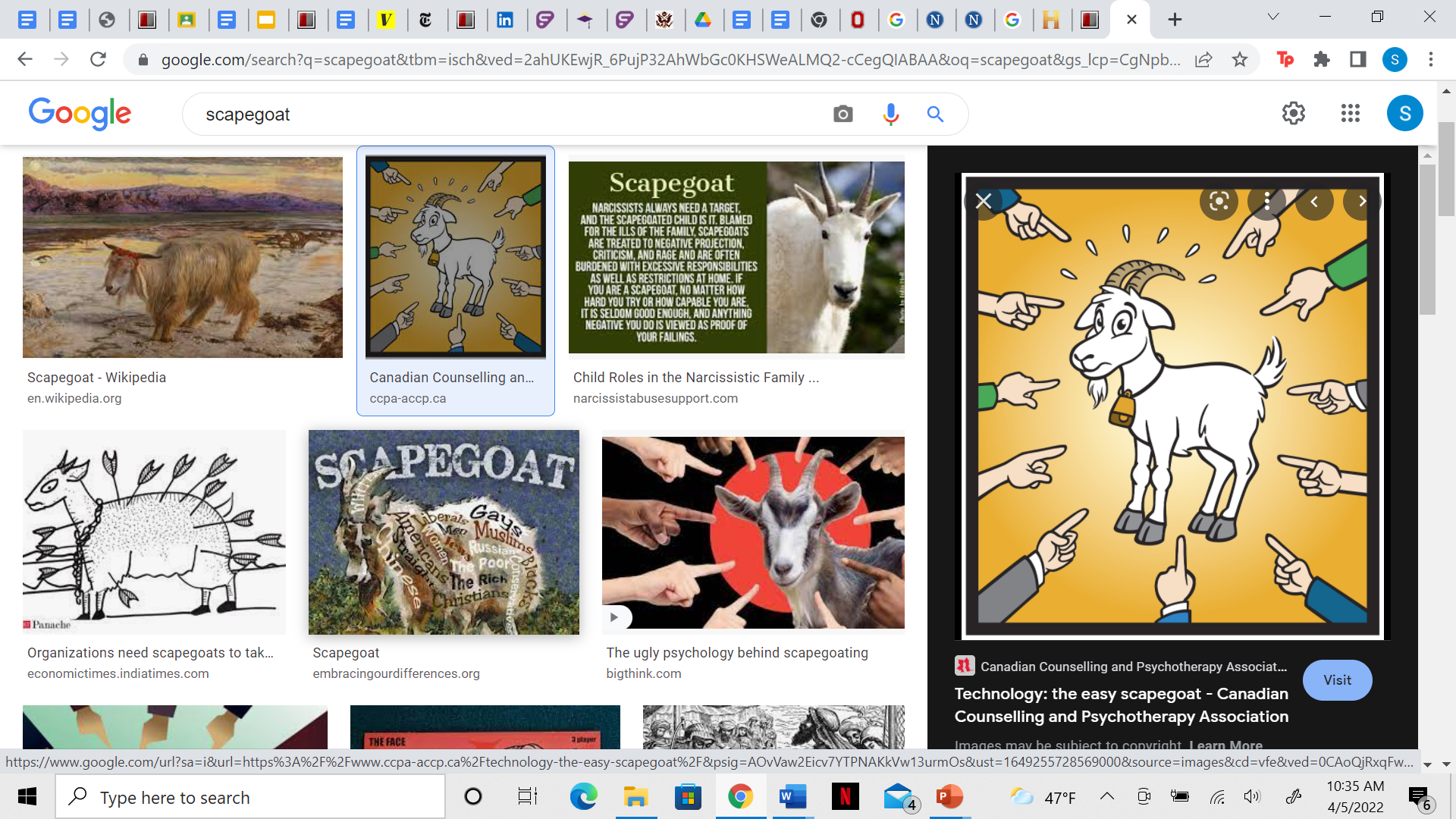 Scapegoat: A person or group of people blamed for a problem they didn’t cause
Japanese Internment
Pearl Harbor, Dec. 7, 1941


“Hysteria gripped the United States”


Japanese Americans scapegoated, targeted as possible conspirators due to their race

1942-1945, ~120,000 Japanese Americans/residents forced to relocate to internment camps
​
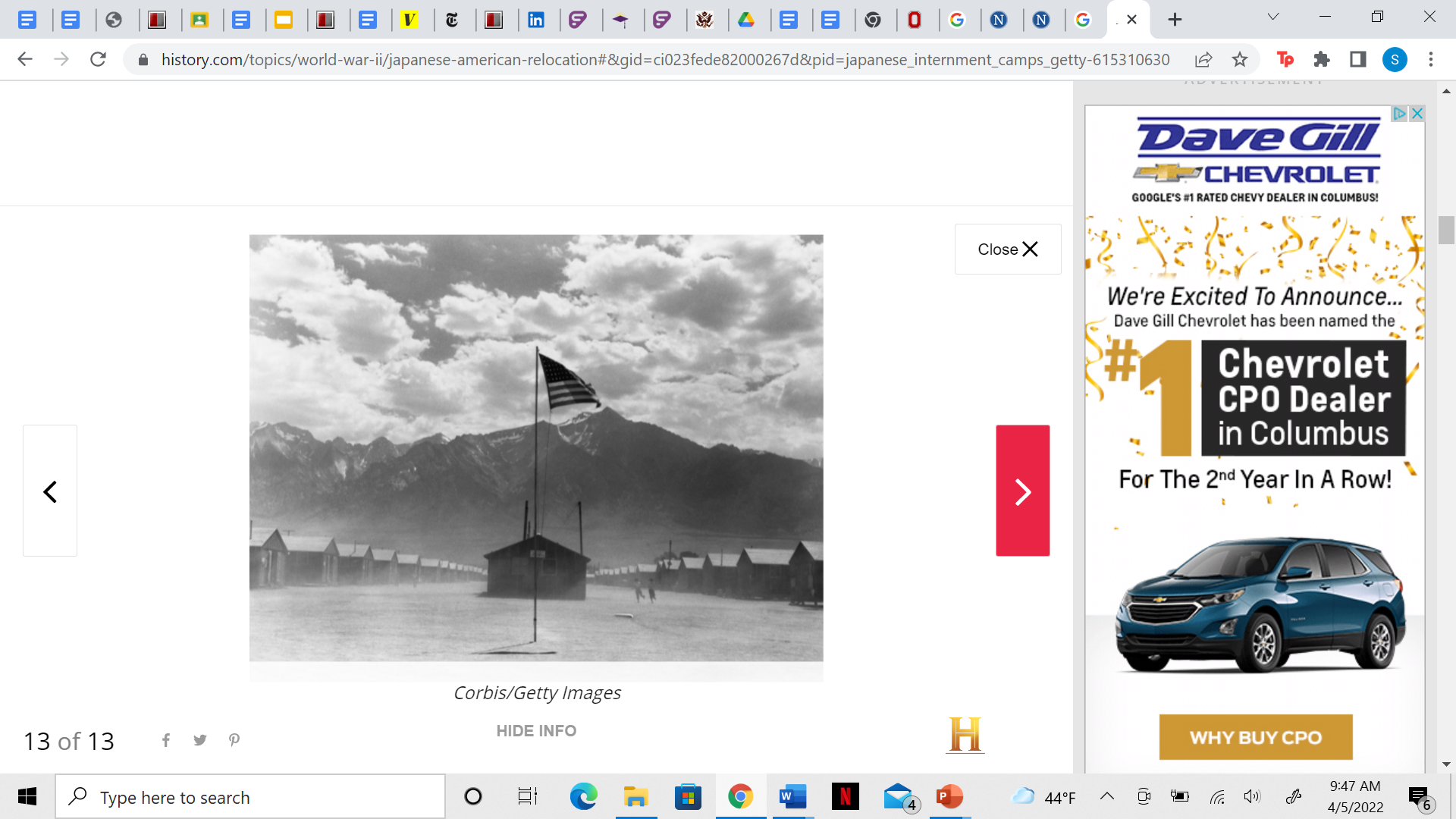 Japanese Internment
Stations Activity 


You will be divided into 4 groups, starting at an assigned station

With your group, travel to each station clockwise when instructed 

You will spend 5 minutes at each station

Answer the stations questions on your guided notes
Japanese Internment
Japanese Internment Overview (1942-1945)


Japanese Americans/residents viewed as internal threat to U.S. security
	-Presidential Proclamation 2525

West Coast divided into military zones that could relocate those deemed a threat
	-~120,000 Japanese forcibly moved to internment camps
	-Executive Order 9066


Most forcibly relocated were American citizens

Anyone who was at least 1/16th Japanese labeled as a threat
Connection to Today
Why do the mistakes made during WWII matter today?
Using document D from your source packet, evaluate the presented graph

Complete the corresponding graphic organizer on your guided notes
Case Study: Anti-Muslim Violence
2001

9/11 terrorist attacks

Arabs, Muslims, and those perceived as Arab or Muslim experienced nativist backlash in America 

Anti-Muslim Hate crimes increase by 17x
Case Study: Anti-Muslim Violence
2015/2016

November 13th, 2015, Paris Terror Attack

“I’m calling for a total and complete shutdown of Muslims entering the United States…” –U.S. President Trump, December, 2015. 

Lethal/nonlethal acts of terror in the United States by Muslims in 2016 (New York, Florida, Ohio)

Innocent Arab/Muslim Americans again targeted and scapegoated 

2015: Hate crimes against Muslims increase by 67%

2016: Hate crimes increase again an additional 44%
Conclusion
A major force influencing the crackdown on Japanese Americans was journalism. Major journalists called for the removal of Japanese Americans from the West Coast, and the government followed. 

Historian Tim Roberts argues that “this is the most relevant lesson we should take today from the failure of democracy within the United States during WWII.”
Conclusion
Exit Ticket 

Imagine you are a journalist today writing a story on the rise of anti-Muslim attacks in the U.S. after 9/11 and 2015/2016. 

In a 4-5 sentence paragraph, write a call to action to the U.S. government as to why they should take immense efforts to stop these attacks and ensure they do not happen again. 

Use historical context from WWII to explain why these attacks are prejudiced by targeting innocent people for the actions of others. 

Include the words nativism and scapegoat in your response.